caring
picture  
cards
Activity 2f
© Copyright of Gwent Police © Hawlfraint Heddlu Gwent
© Copyright of Gwent Police © Hawlfraint Heddlu Gwent
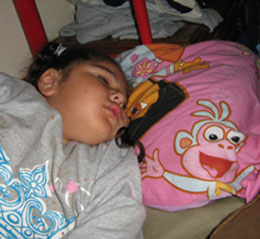 © Copyright of Gwent Police © Hawlfraint Heddlu Gwent
© Copyright of Gwent Police © Hawlfraint Heddlu Gwent
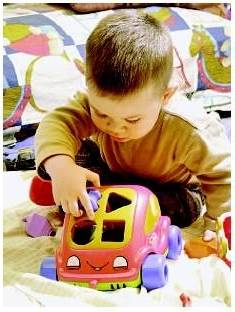 © Copyright of Gwent Police © Hawlfraint Heddlu Gwent
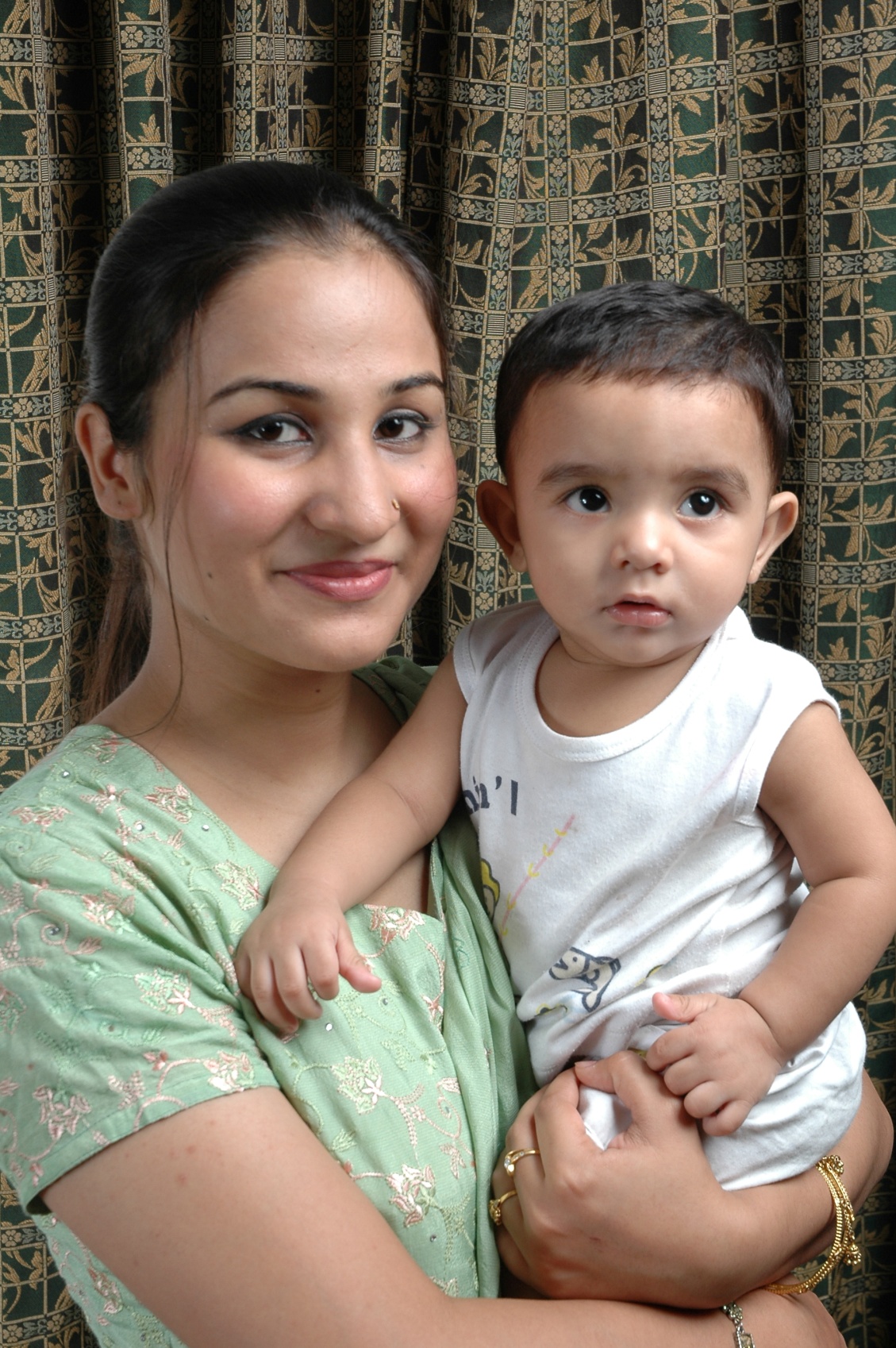 © Copyright of Gwent Police © Hawlfraint Heddlu Gwent
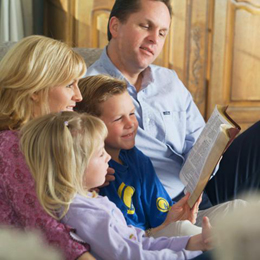 © Copyright of Gwent Police © Hawlfraint Heddlu Gwent
© Copyright of Gwent Police © Hawlfraint Heddlu Gwent
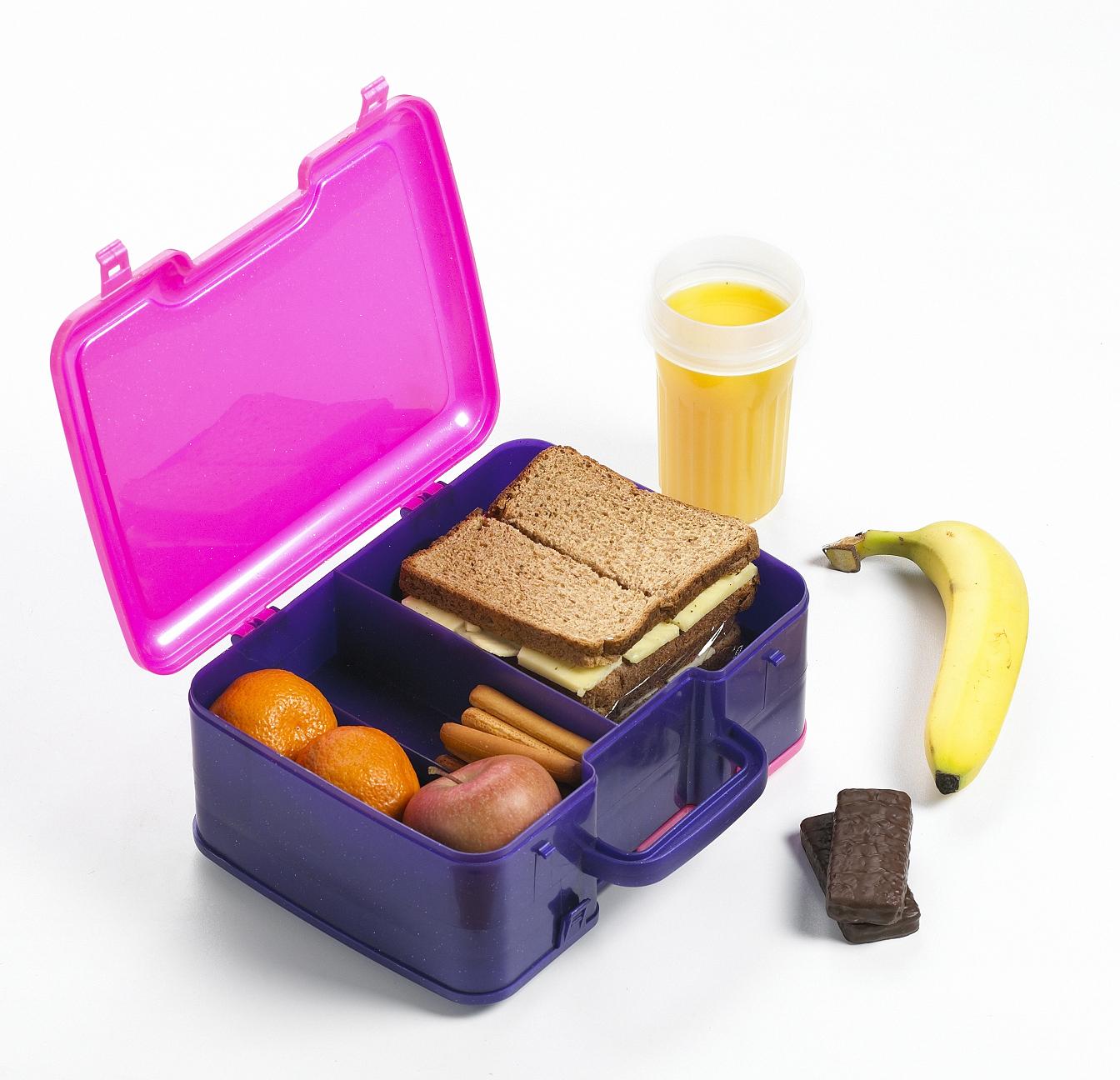 Activity 2 People who help us -  Caring picture card
© Copyright of Gwent Police © Hawlfraint Heddlu Gwent
© Copyright of Gwent Police © Hawlfraint Heddlu Gwent
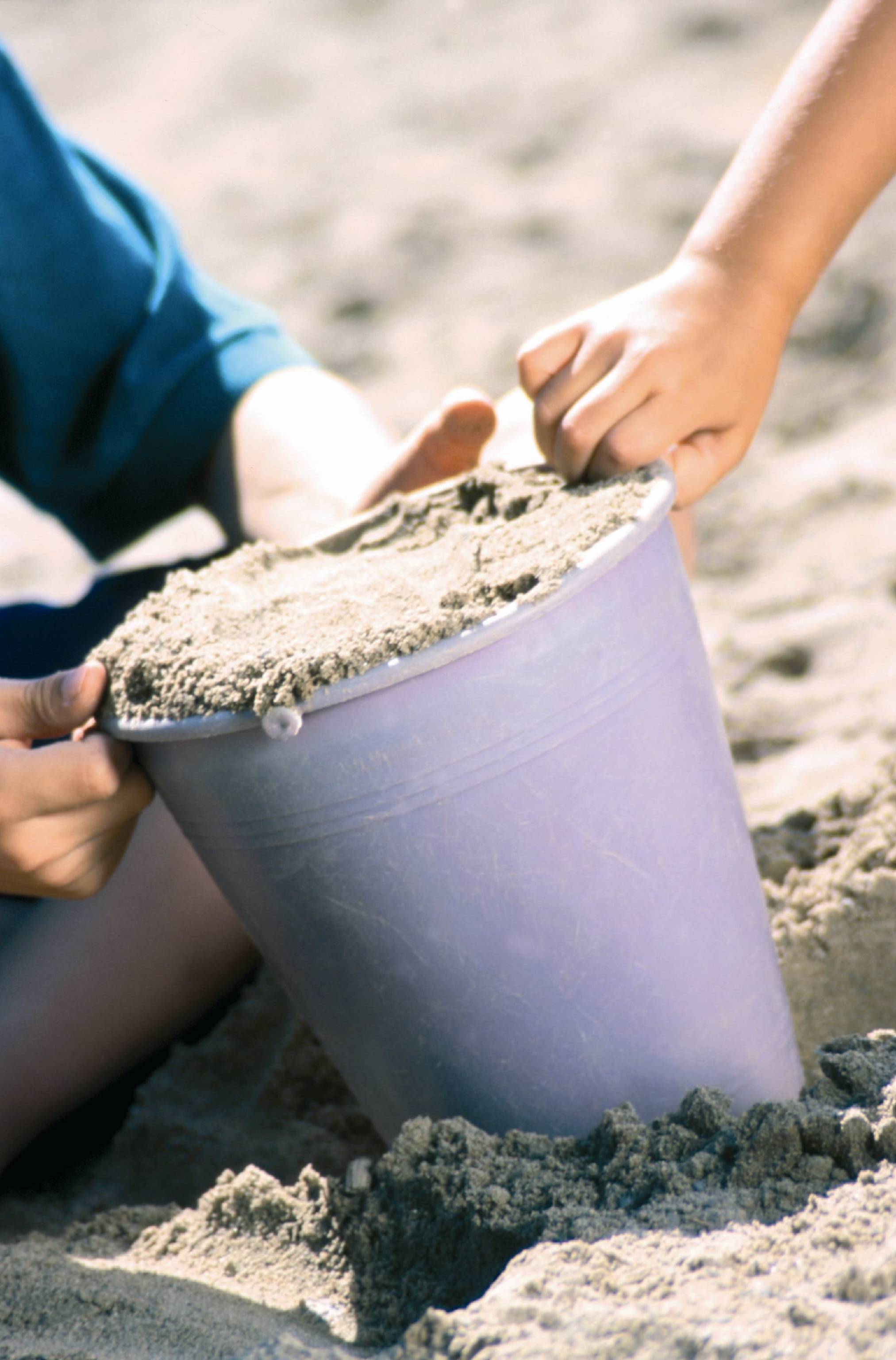 © Copyright of Gwent Police © Hawlfraint Heddlu Gwent
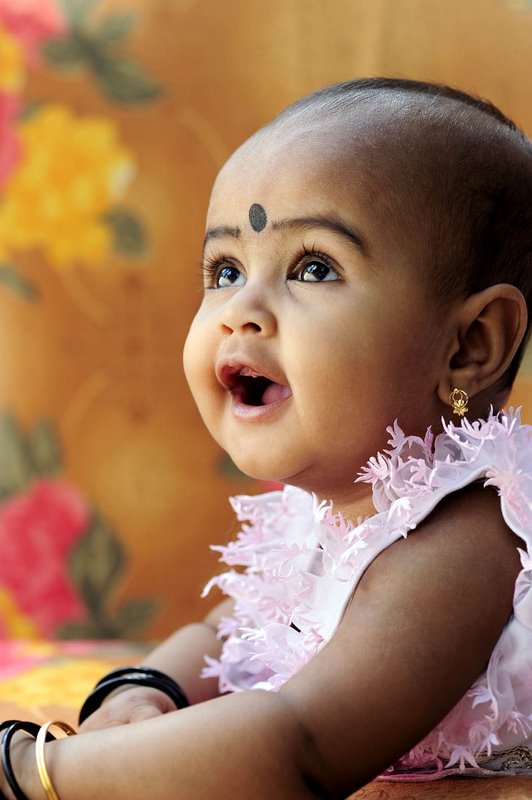 © Copyright of Gwent Police © Hawlfraint Heddlu Gwent